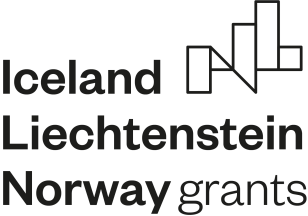 Kreatynowe prostowanie włosów
Wady – Zalety - Wykonywanie
Wprowadzenie
Web quest przeznaczony dla uczniów szkół zawodowych z zaburzeniami słuchu kształcących się w zawodzie fryzjer. 
Jego celem jest zapoznanie uczniów z technikami prostowania włosów. Ich zaletami, wadami w szczególności w zestawieniu z metodą keratynową. 
Uczniowie będą pracowali w grupach, każda z nich przygotuje prezentację multimedialną oraz plakat promujący usługę prostowania włosów metodą kreatynową. 
Dzięki realizacji WQ uczniowie:
Dowiedzą się jaki metodami obecnie i kiedyś prostowało się włosy.
Zrozumieją, jakie są wady i zalety poszczególnych metod.
Będą mieli okazję podnieść swoje umiejętności obsługi pakietu office oraz autopromocji. 
Uczniowie będą pracowali zarówno samodzielnie (zbierając informacje) jak i w grupach (tworząc prezentację). Dzięki czemu będą mogli przećwiczyć prace grupową oraz indywidualną. Praca będzie odbywała się pod presją czasu.
Wprowadzenie
Sugerowany czas na realizacje WQ: 
Uczniowie nad realizacją procesu będą pracowali 10 godzin lekcyjnych
Kryteria oceny:
Ocenie podlegać będzie stopień wyczerpania tematu, należy przygotować i ukierunkować uczniów na odpowiednią wiedzę, która zapewni maksymalną ocenę (5). Przekroczenie tego poziomu – ocena 6. 
Ewaluacja:
Nauczyciel pomoże uczniom przeanalizować treści wspólnie z nimi, aż do momentu ich zrozumienia przez uczniów. Będzie służyć im pomocą, radą, wyjaśnieniami, a nie gotowymi rozwiązaniami. Taka metoda będzie dobrą formą wdrażania do samodzielnego działania i twórczego myślenia.
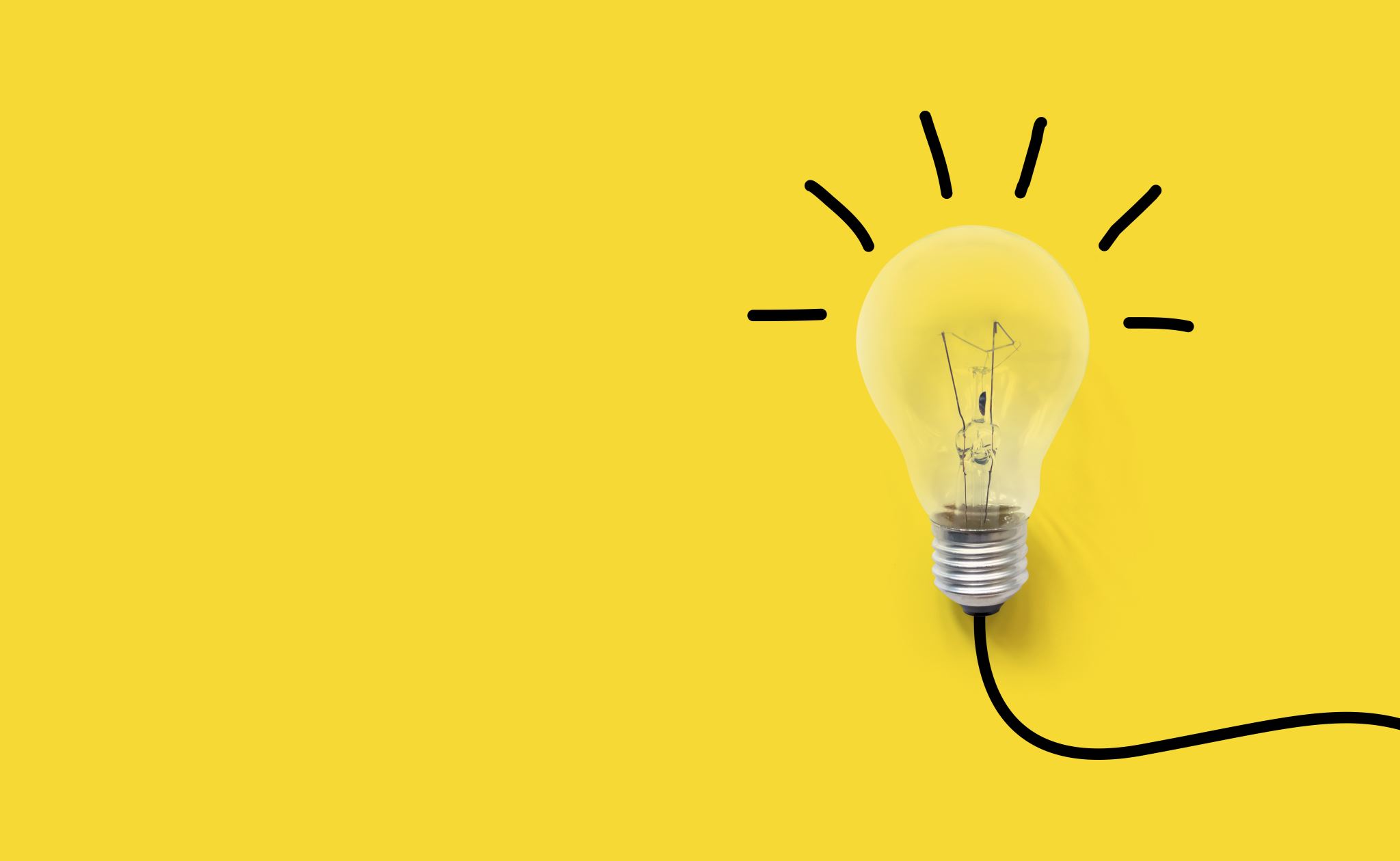 Rady dla prowadzącego wq
Nauczyciel powinien dokładnie przeanalizować treści wspólnie z uczniami, aż do momentu ich zrozumienia przez uczniów. Powinien jednak bardziej służyć im pomocą, radą, wyjaśnieniami, a nie gotowymi rozwiązaniami. Taka metoda będzie dobrą formą wdrażania do samodzielnego działania i twórczego myślenia.
Podział na grupy może być dokonany według różnych kryteriów, np. ze względu na możliwości poznawcze uczniów, ich umiejętności, zainteresowania, tak aby „równo” rozłożyć siły w poszczególnych grupach.
Nauczyciel może pomagać uczniom, gdy pracują w grupach zadając im pytania naprowadzające. Należy pamiętać, że uczą się oni nowego sposobu pracy (procesu).  
Nauczyciel powinien podawać uczniom konkretne informacje dotyczące oceny ich osiągnięć, zarówno w czasie pracy grupowej, jak i przy podsumowaniu wyników.  
Czas na realizację projektu powinien być dostosowany do możliwości uczniów. Nie jest z góry narzucony.
Jako formę wyróżnienia i pozytywnego wzmocnienia proponuje się zaprezentowanie prac uczniów przygotowując wystawę w klasopracowni.
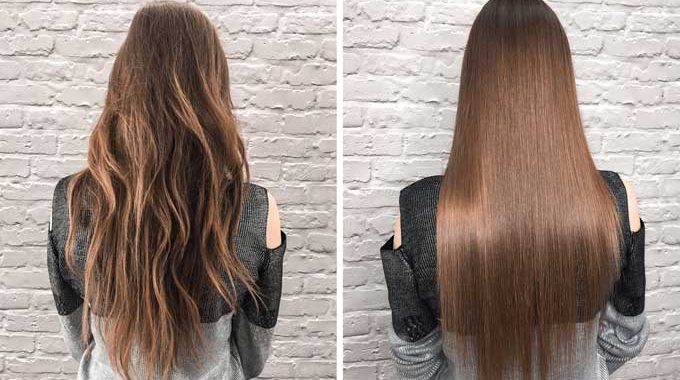 ZADANIE
Wyobraźcie sobie, że otwieracie zakład fryzjerski. 

Chcecie specjalizować się w prostowaniu włosów. Ale pojawiają się pytania, na które musicie poznać odpowiedzi. Pytania, które zadadzą wam klienci – o samą usługę. Ale i pytania które zadajecie sobie sami – jak promować usługę. 

Znalezienie odpowiedzi na te pytania to właśnie wasze zadanie.
Przygotujcie prezentacje, która pomoże wam odpowiedzieć na pytania klientów:

O metodach prostowania włosów, w której przedstawicie wady i zalety każdej z metod
O tym jak wykonuje się prostowanie metodą kreatynową
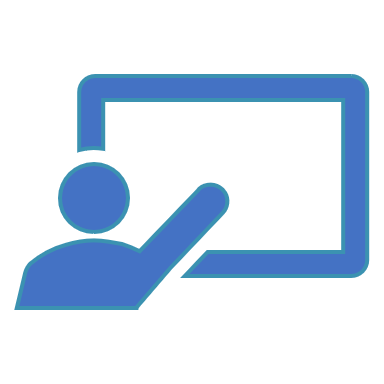 Przygotujcie plakat, którym zachęcicie klientów do skorzystania z waszych usług:

Powinien zachęcać do skorzystania z prostowania kreatyninowego
Powinien wskazywać zalety tej metody
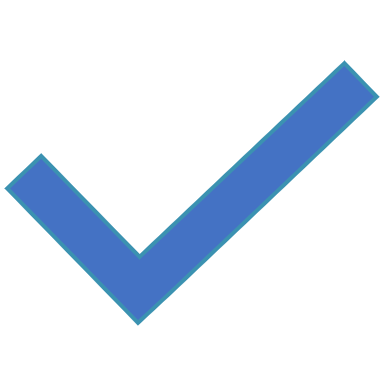 proces
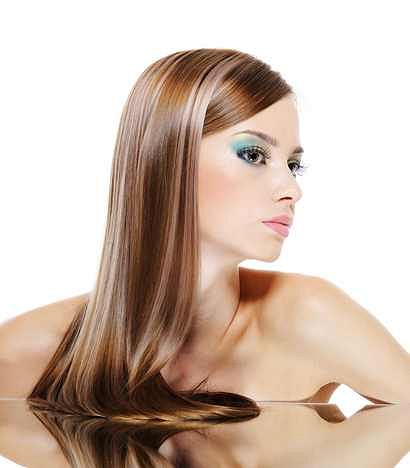 Wprowadzenie do zagadnienia
Modelowanie włosów przy pomocy okrągłej szczotki.
Prostowanie przy pomocy żelazka fryzjerskiego (prostownicy).
Zabieg trwałej prostującej
Keratynowe prostowanie włosów
Trwałe prostowanie tzw. metodą japońską - Thermal Reconditiong
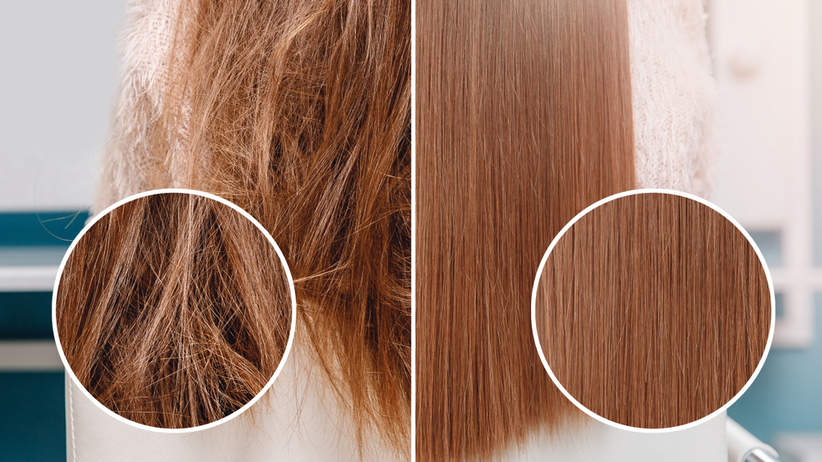 Keratynowe prostowanie włosów - co to za zabieg i na czym polega?

Keratynowe prostowanie włosów to zabieg, który jednocześnie odżywia i regeneruje pasma oraz trwale je wygładza, zapewniając efekt lśniącej, gładkiej, zdrowej czupryny na kilka kolejnych tygodni. Rezultat ten osiąga się przy pomocy nakładanej na włosy keratyny - białka, które jest naturalnym budulcem włosa, i które pod wpływem wysokiej temperatury z prostownicy nagrzanej do 230 stopni uzupełnia ubytki w strukturze pasem i zamyka łuski włosowe. 
Keratynowe, czy też brazylijskie prostowanie włosów to bardzo powszechny, popularny zabieg kosmetyczny. Pozwala on na półtrwałe wyprostowanie nawet bardzo skręconych włosów, a także na uzyskanie efektu zdrowych i lśniących włosów. Jest to jednak zabieg owiany kontrowersją, głównie ze względu na możliwą szkodliwość dla zdrowia.  Więcej:
Krok 1: Dokładnie oczyszczamy włosy i skórę głowy. Najlepiej umyć włosy dwukrotnie przy pomocy szamponu oczyszczającego. 
Krok 2: Osuszamy pasma ręcznikiem, a następnie rozczesujemy. 
Krok 3: Suszymy włosy suszarką i ponownie rozczesujemy. 
Krok 4: Dzielimy włosy na partie przy pomocy spinek lub klamerek fryzjerskich. 
Krok 5: Nakładamy keratynę na włosy pasmo po paśmie, podobnie jak przy nakładaniu farby, przy użyciu pędzelka. 
Krok 6: Pozostawiamy preparat na włosach na ok. 30 minut. 
Krok 7: Suszymy włosy suszarką. Na tym etapie efekt wygładzenia będzie już bardzo widoczny!
Krok 8: Ponownie dzielimy włosy na partie i pasmo po paśmie prostujemy przy użyciu prostownicy nagrzanej do 230 stopni. Najlepiej przeciągnąć urządzenie na każdym kosmyku ok. 5-6 razy dla utrwalenia efektu.
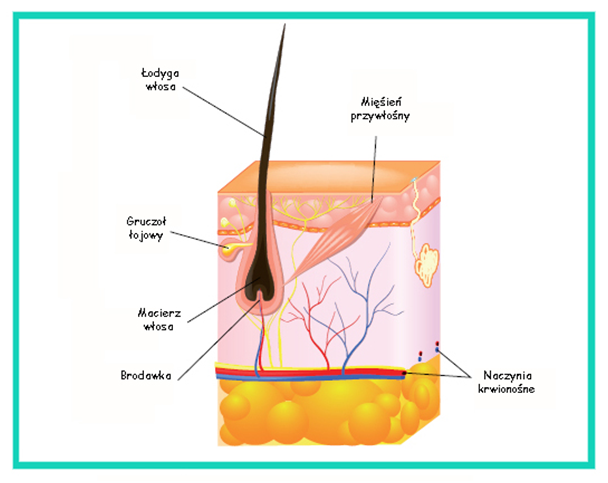 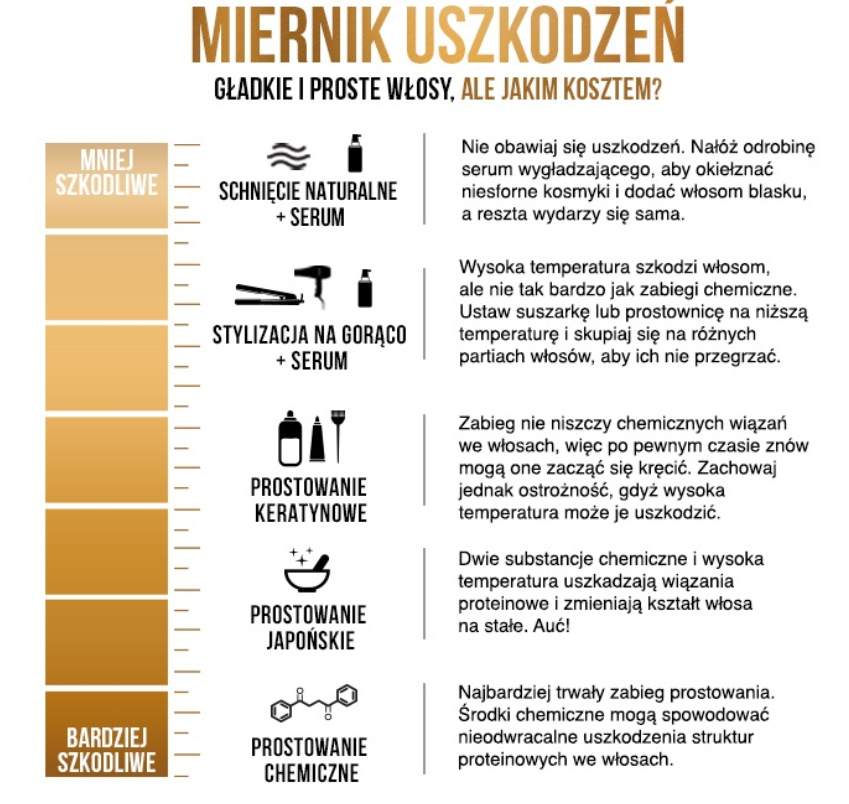 źródła
https://zdrowie.radiozet.pl/Uroda/Skora-wlosy-paznokcie/Keratynowe-prostowanie-wlosow.-Sprawdz-jakie-sa-wady-i-zalety
https://domodi.pl/trendy/keratynowe-prostowanie-wlosow-cena-efekty-zabiegu-wykonanie-w-domu_2848
https://kobieta.gazeta.pl/follow/1,153343,6941759,metody-prostowania-wlosow-zestawienie.html
https://www.pantene.pl/pl-pl/mity-o-wlosach/metody-wygladzania-i-prostowania-wlosow-ktora-dla-ciebie
https://cocochoco.pl/pl/content/4-o-zabiegu
https://www.medonet.pl/zdrowie,keratyna-do-wlosow--jak-wykonac-keratynowe-prostowanie-wlosow-w-domu-,artykul,1729515.html
https://www.youtube.com/watch?v=J0nZuG11mwE
https://kobieta.dziennik.pl/piekna-i-zdrowa/artykuly/6443679,nanoplastia-prostowanie-wlosow.html 
https://laserdelux.pl/keratynowe-prostowanie-wlosow-czy-rzeczywiscie-pomaga/
https://poradyfit.pl/uroda/trwale-prostowanie-wlosow-czym-polega-kosztuje/
https://ktomalek.pl/blog/keratynowe-prostowanie-wlosow-w-domu-zobacz-poradnik/w-1228
EWALUACJA
EWALUACJA
Wnioski
Poszerzyliście swoją wiedzę na temat prostowania włosów
Nauczyliście się jakie są różnice pomiędzy poszczególnymi technikami prostowania włosów.
Mogliście w ciekawy sposób utrwalić Waszą wiedzę z obsługi pakietu Office oraz zawodową. 
Uczyliście się planowania i organizacji własnej pracy.
Mieliście okazję wykorzystać zdobytą wiedzę do sporządzenia reklamy usługi, którą w przyszłości możecie oferować.
Uczyliście się współpracy w grupie i pracy samodzielnej.
Nauczyliście się wykorzystywać Internet jako źródło informacji. 
Mogliście Waszą pracę zaprezentować na forum klasy i podzielić się swoją wiedzą i umiejętnościami.